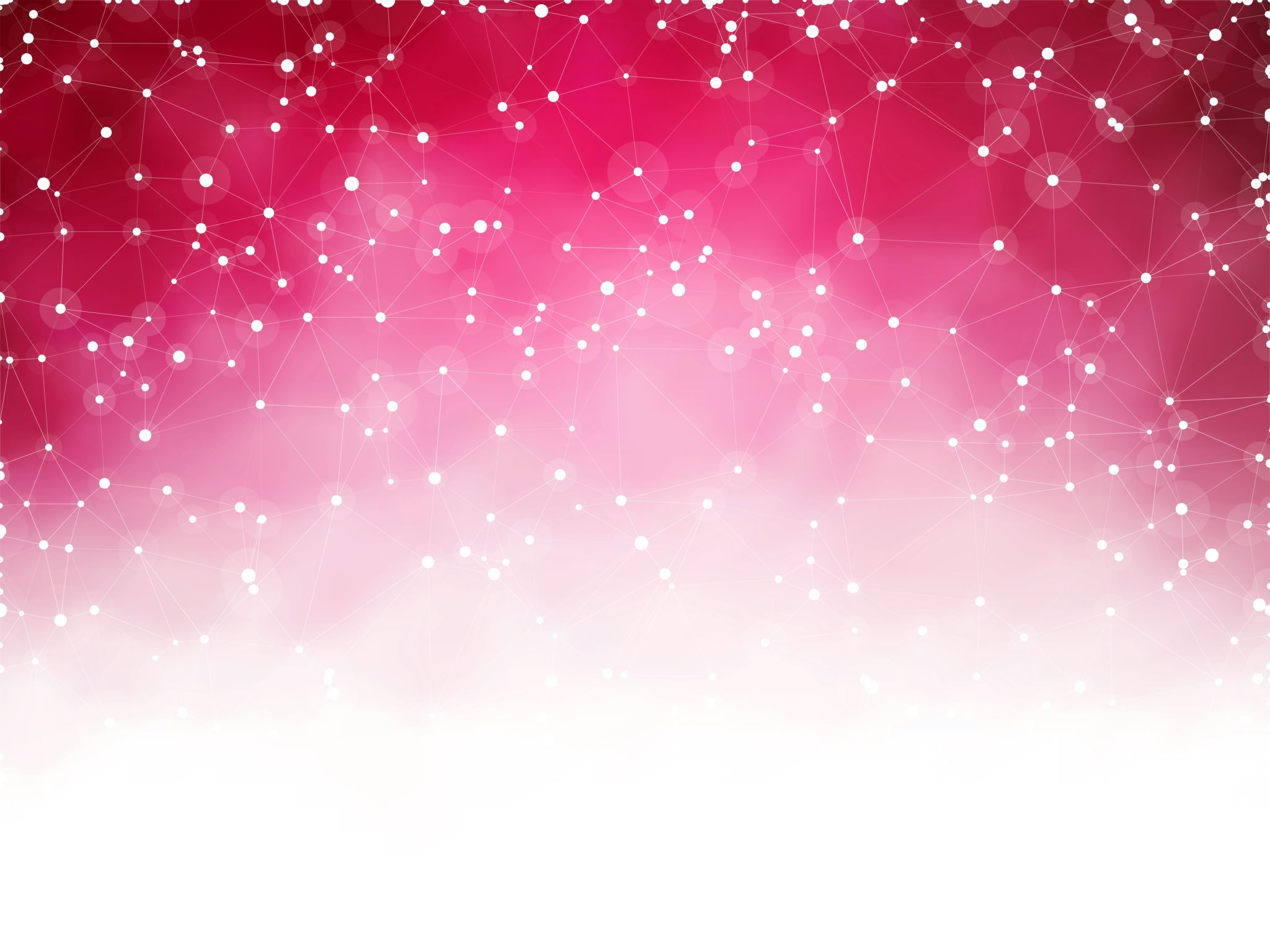 Unit 7 Then and nowp 56
Tr. Nora Khalid
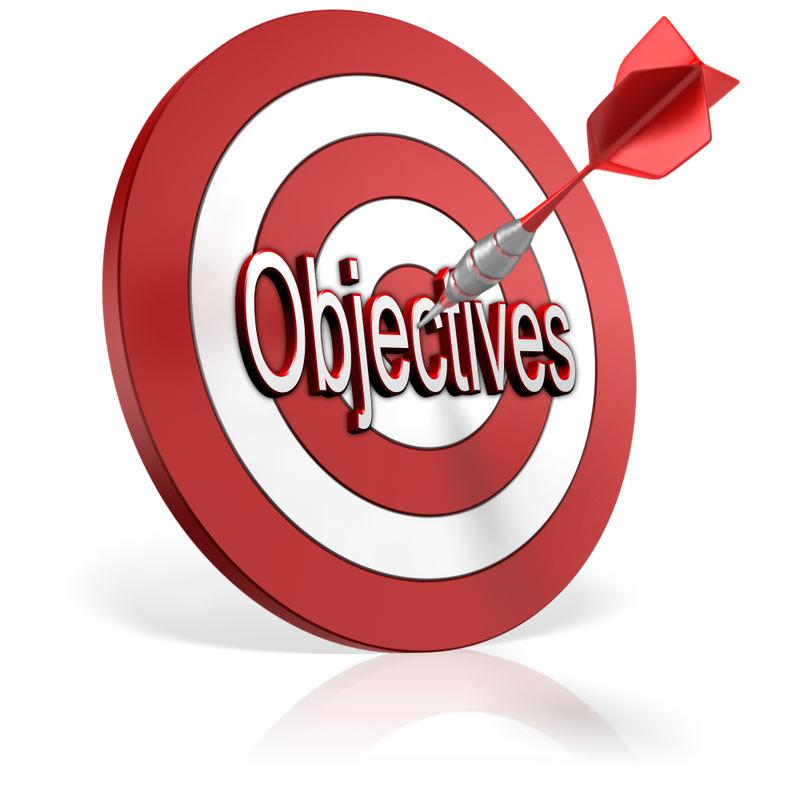 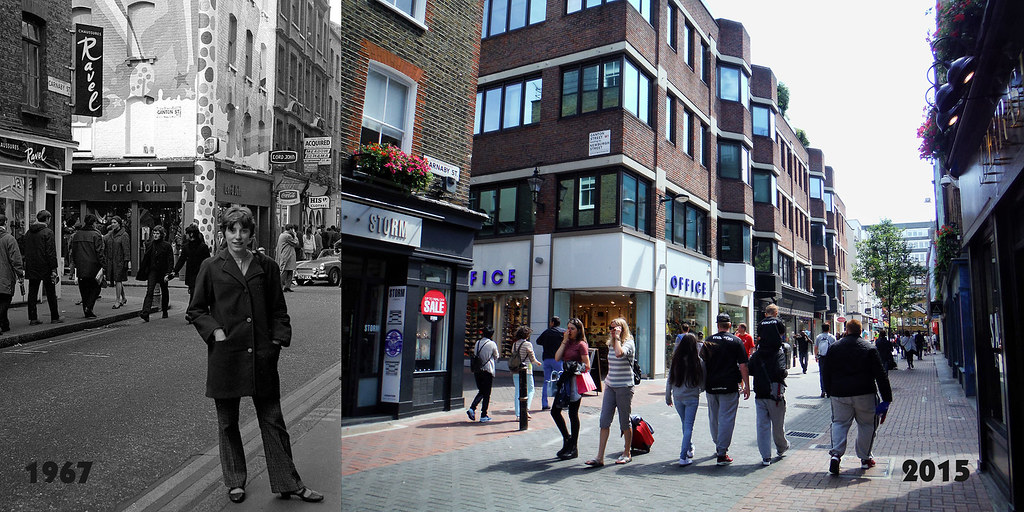 Then
Now
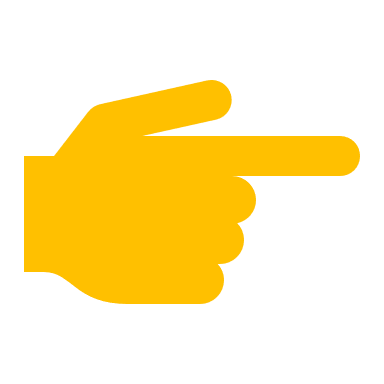 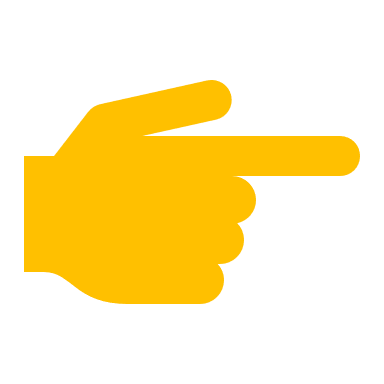 What can you see?
Ad-Dir’yah
Is it an old city or modern city?
What is the name of this city?
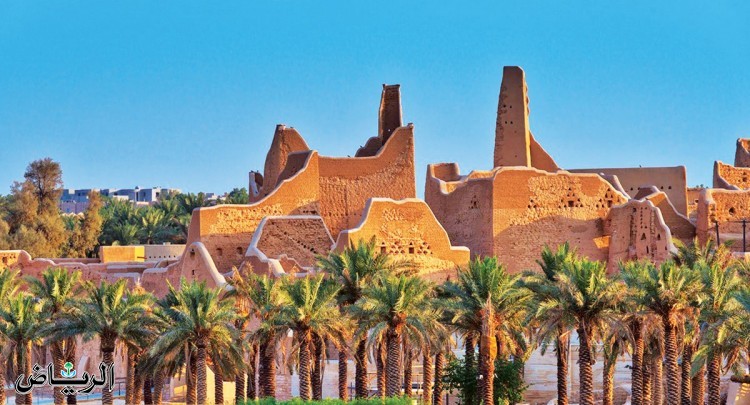 Ad-Dir’yah was the first capital of the Saudi Dynasty.
There were many palaces there.
Salwa palace was the largest palace.
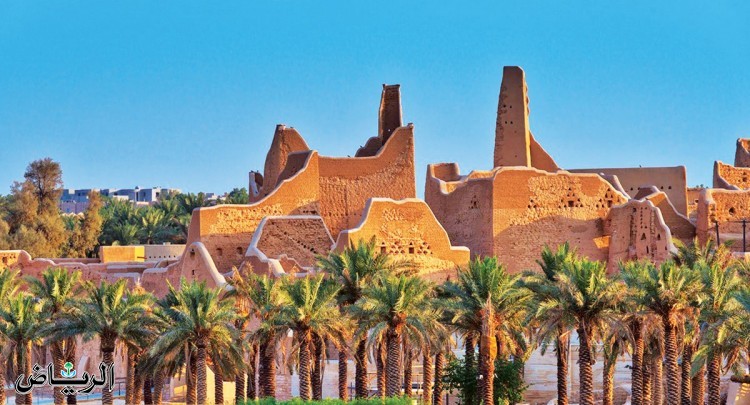 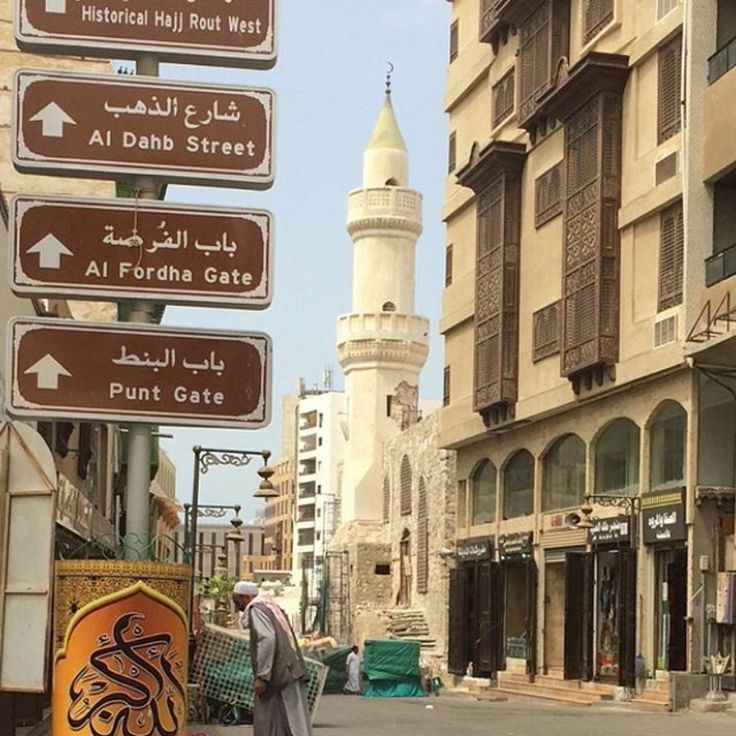 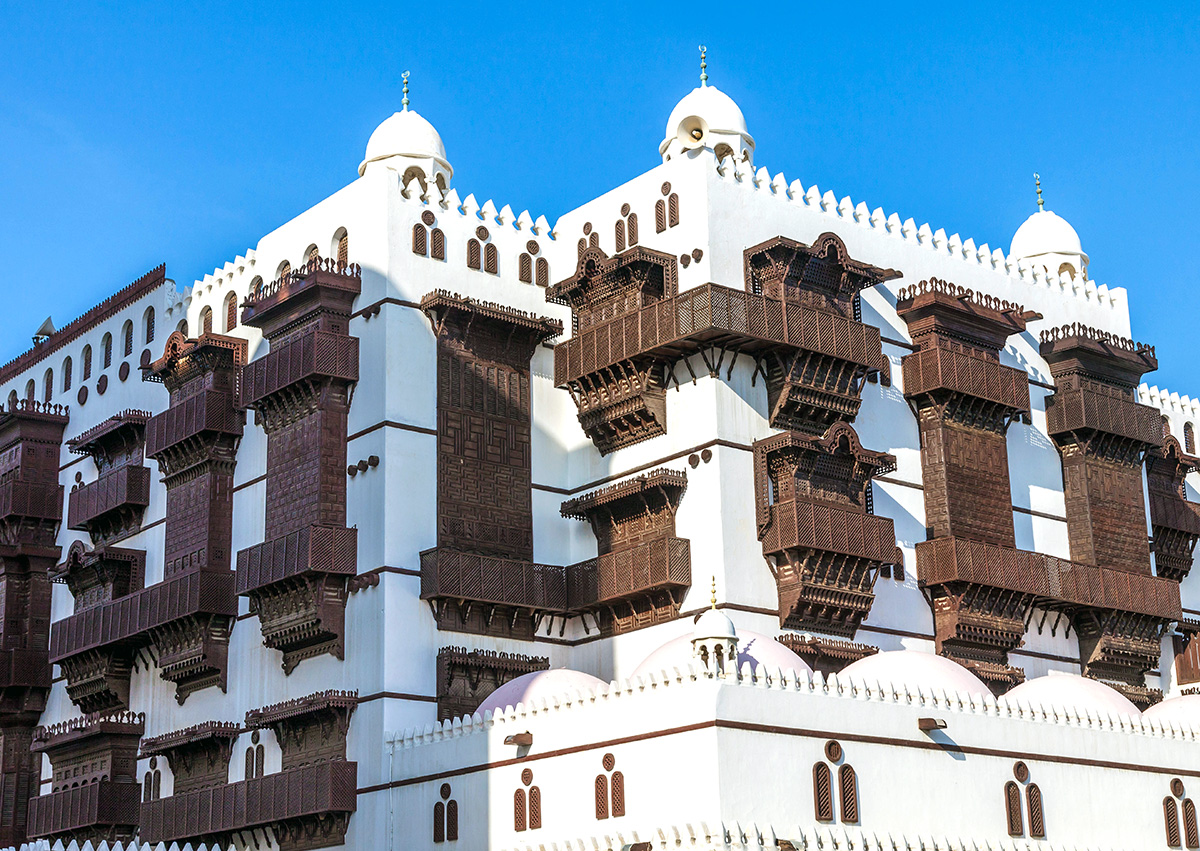 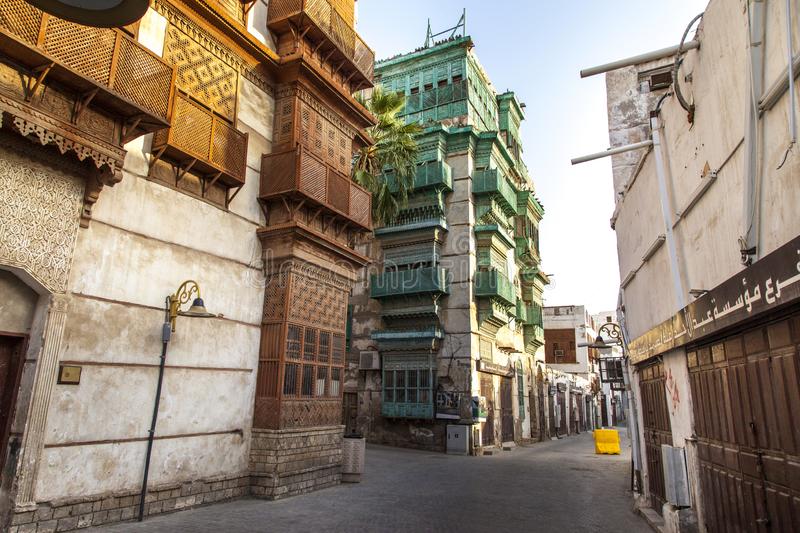 Name some historic cities.
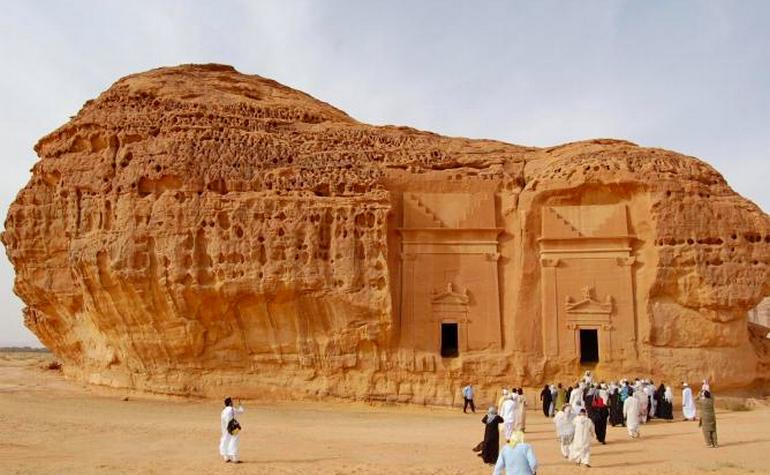 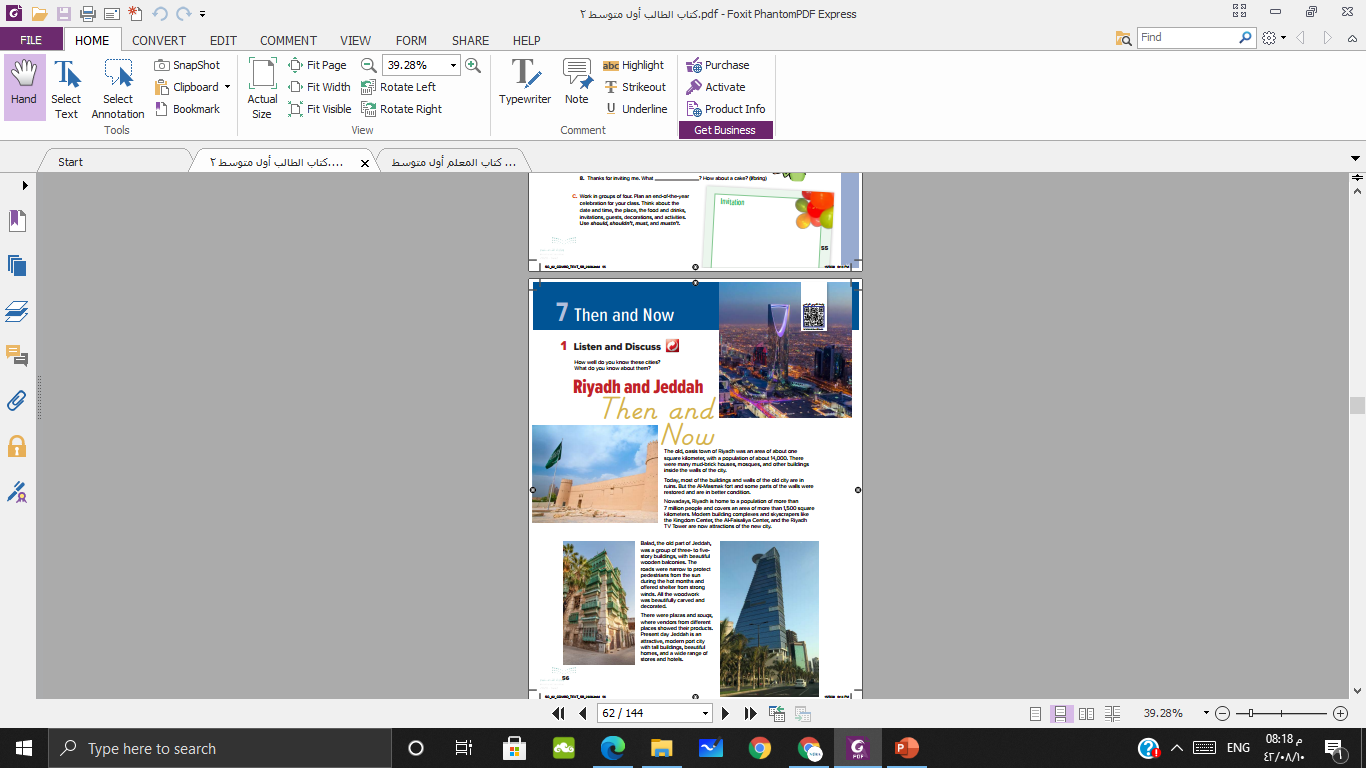 What do you see?
What do you know about them?
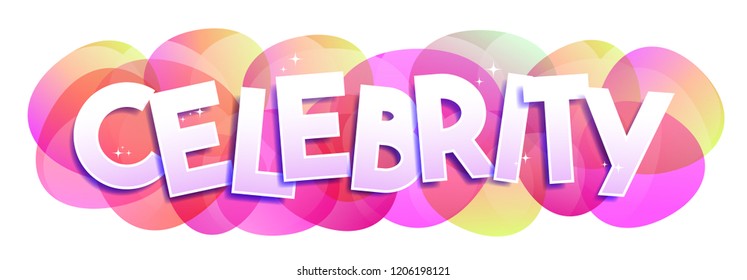 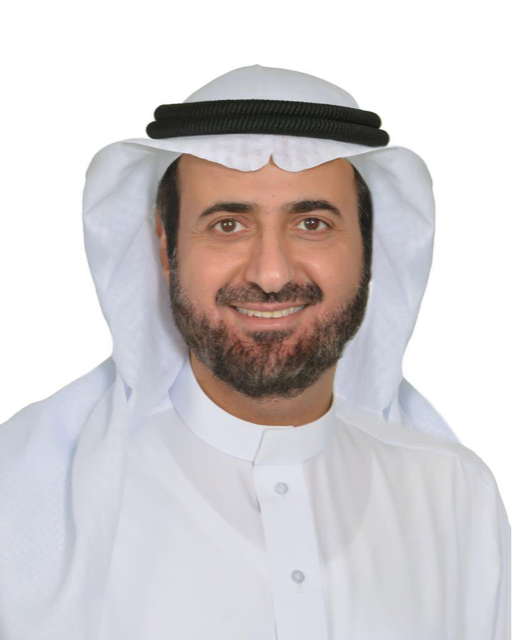 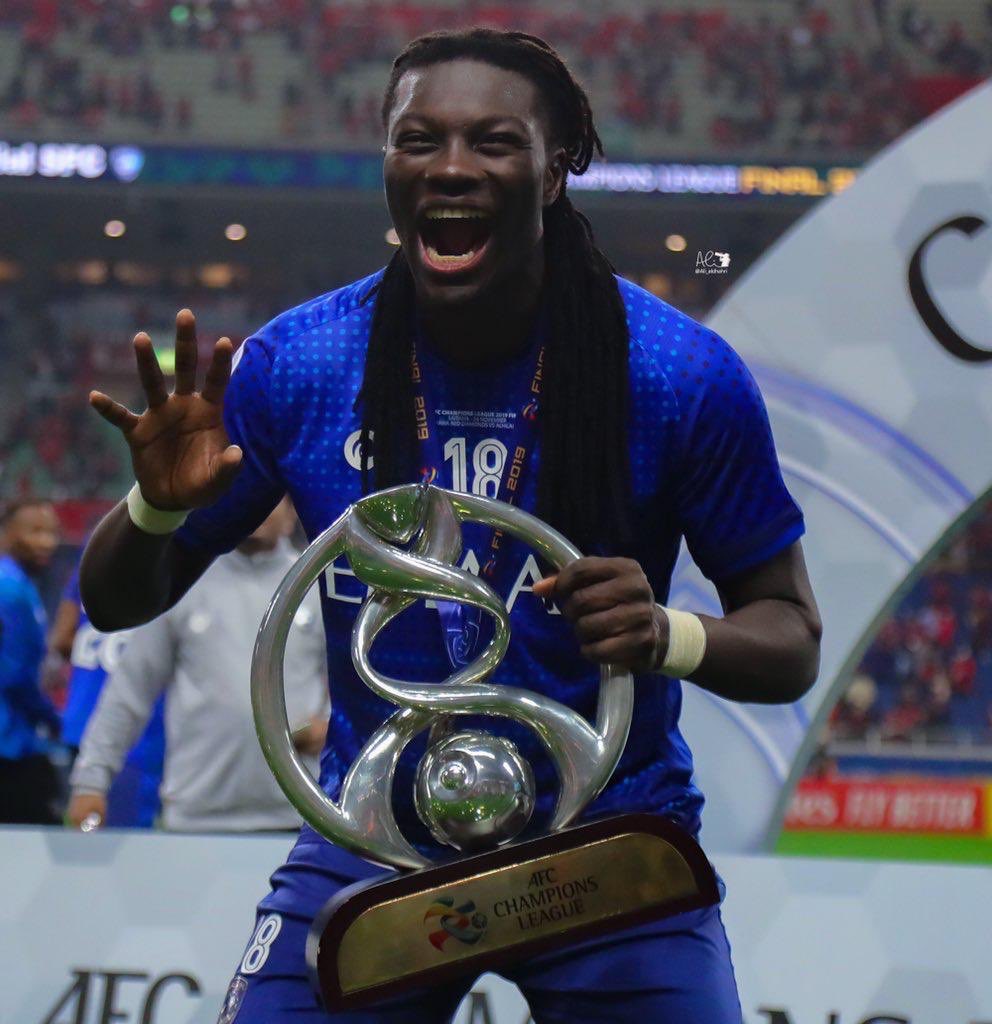 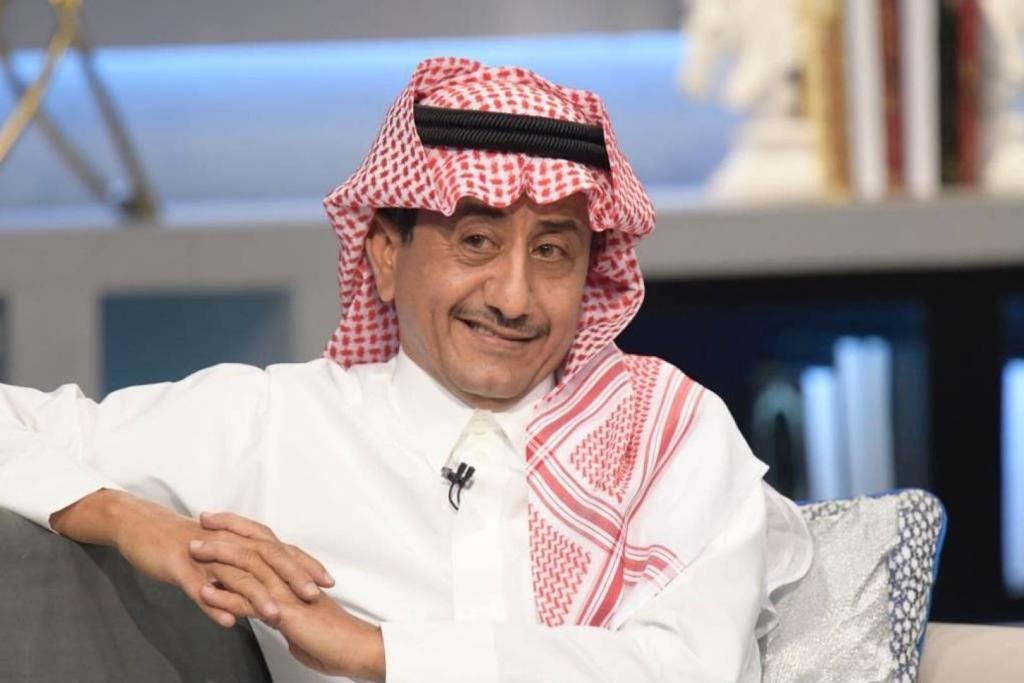 Do you know their names? Why
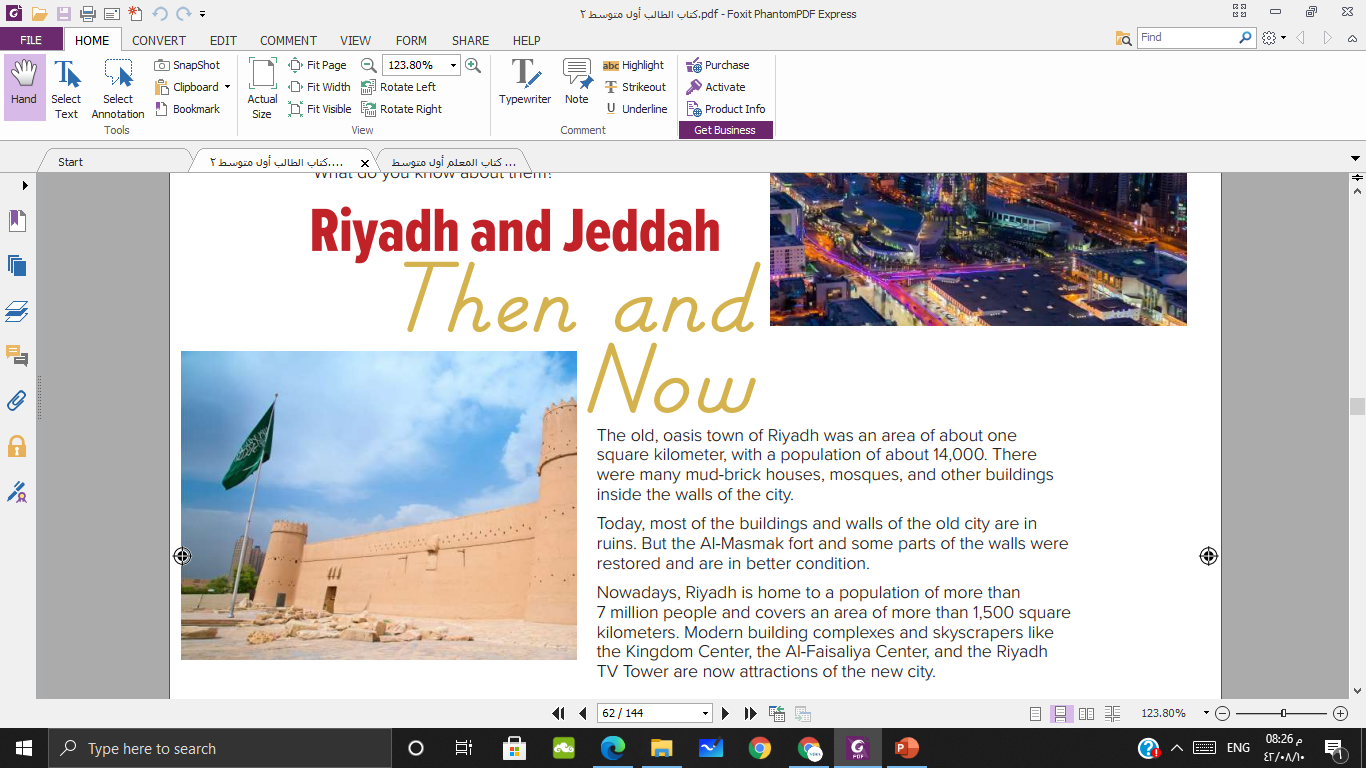 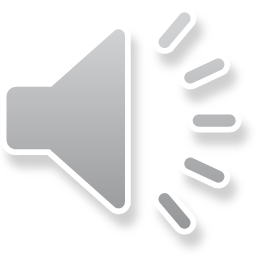 What was the population in old Riyadh and now?
Name some historical and modern building in Riyadh
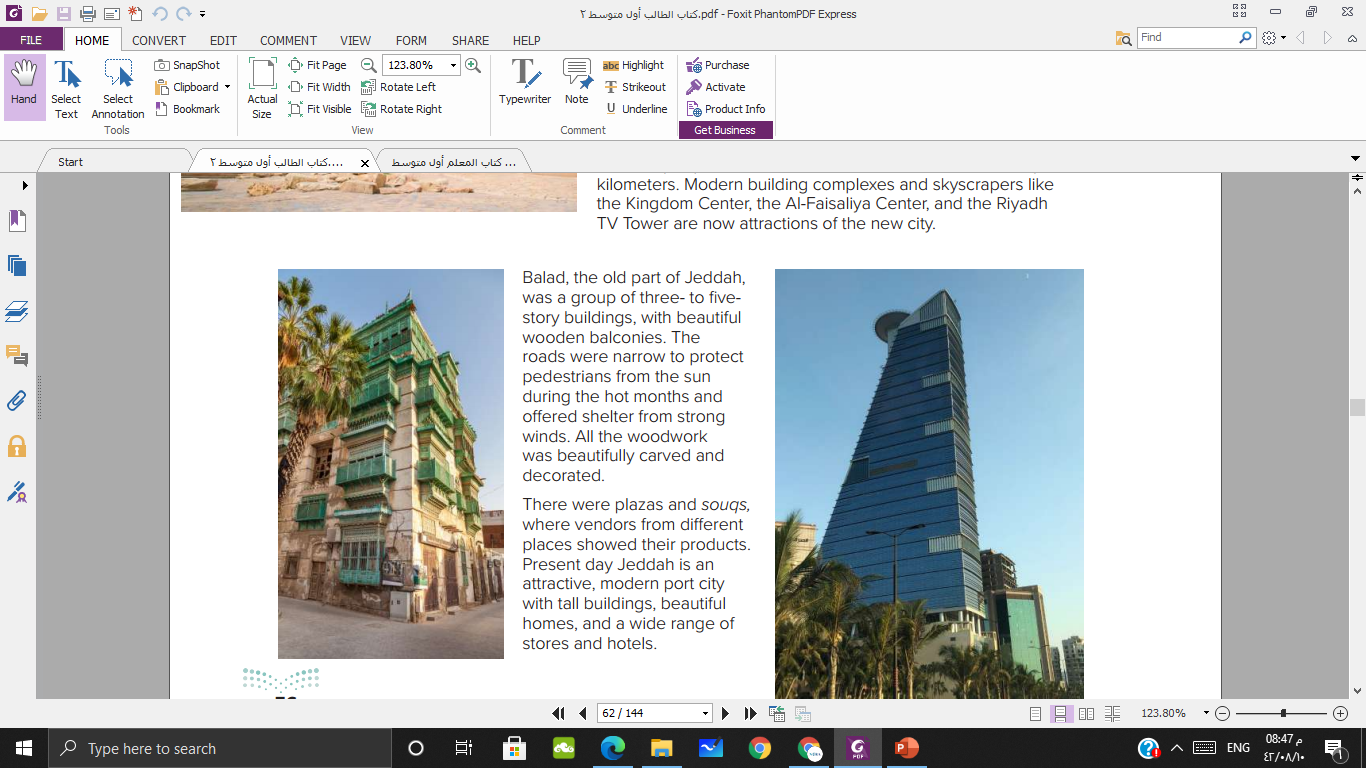 What is the name of the old part of Jeddah?
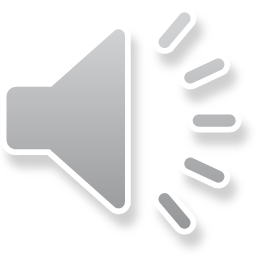 How was the buildings in Balad?
What were there in Balad?
How does Jeddah look now?
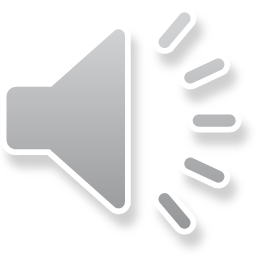 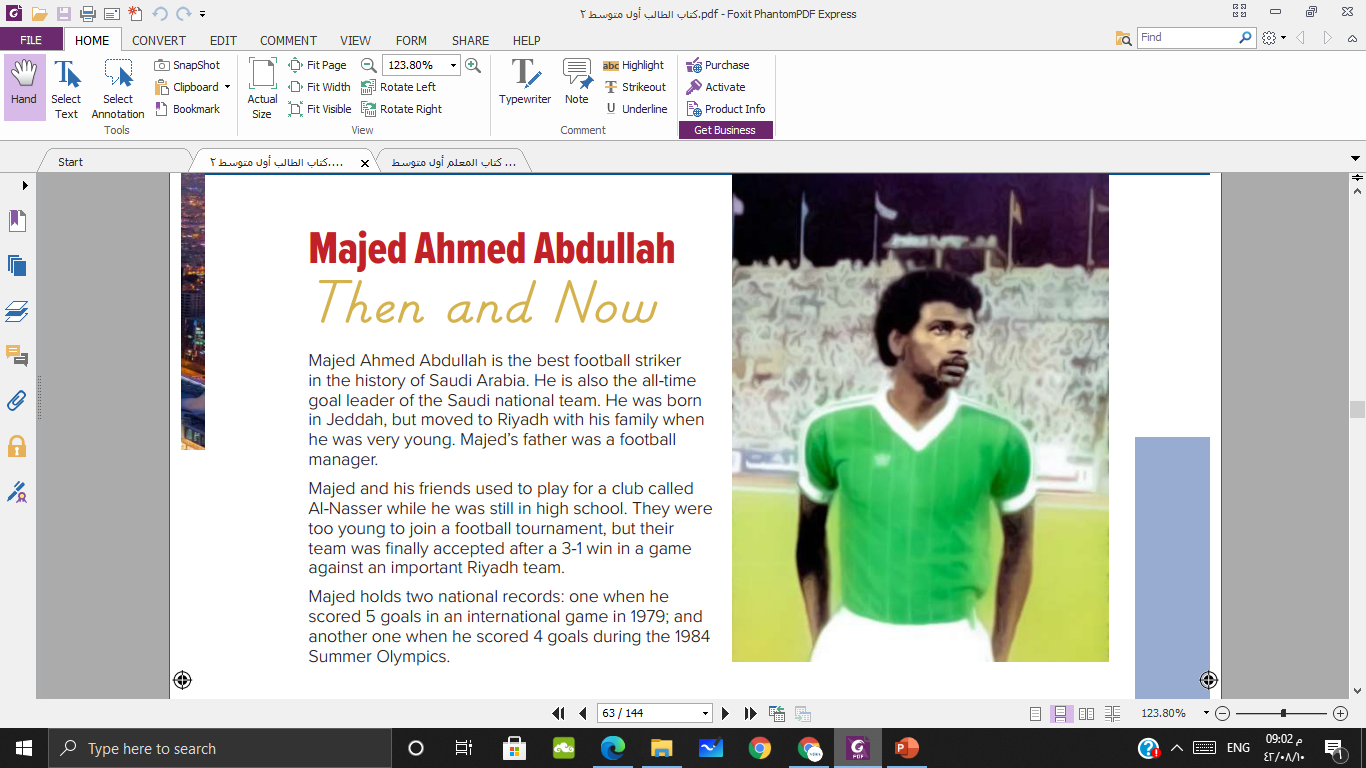 Who is this man?
What did he do?
Where was he born and raised?
What did his father do?
When did he scored 5 goals?
How many goals did he score in 1984?
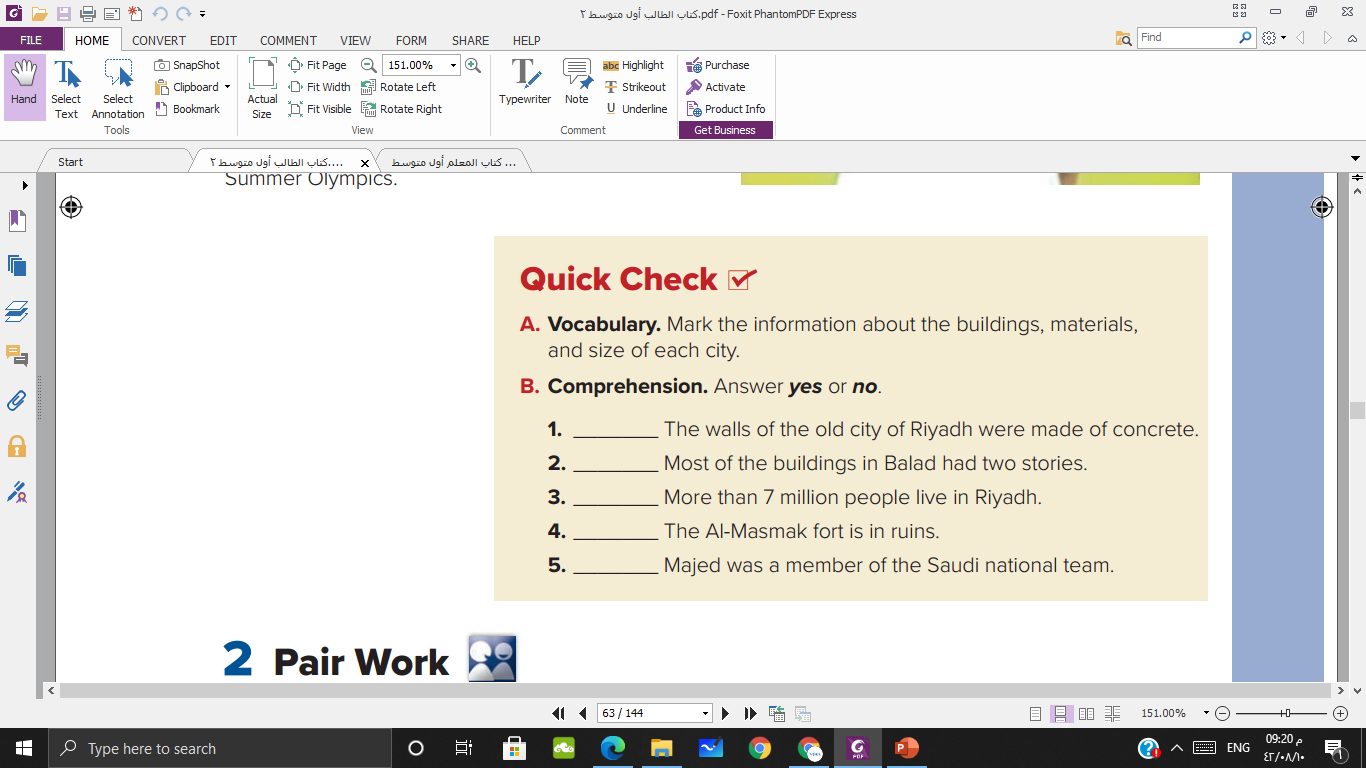 No
No
Yes
No
Yes
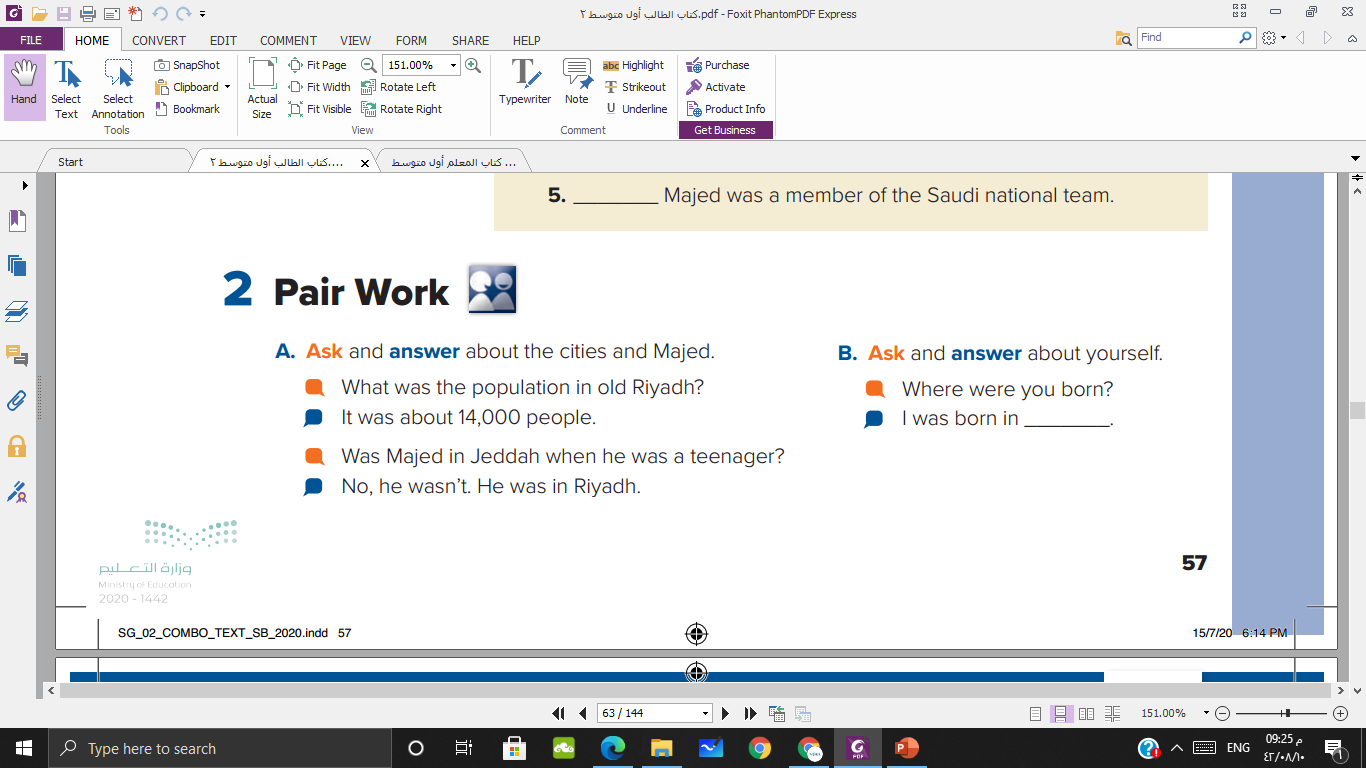 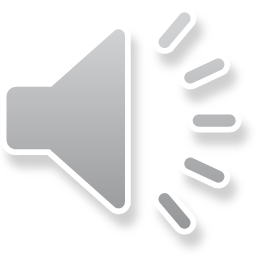 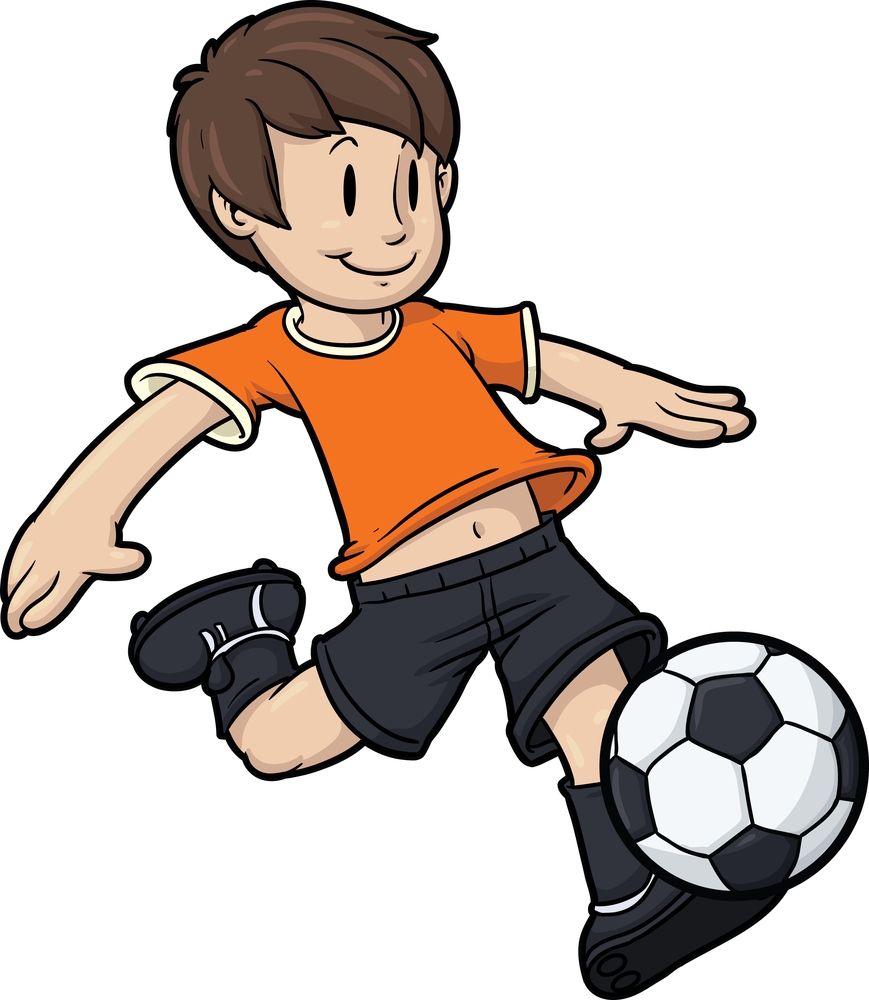 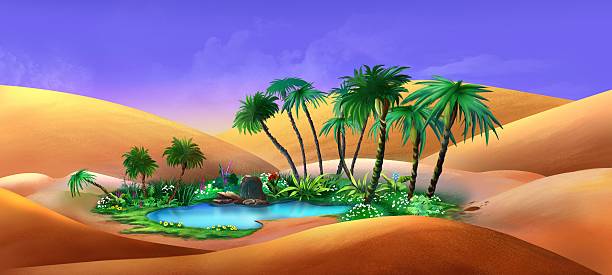 Football striker
Goalkeeper
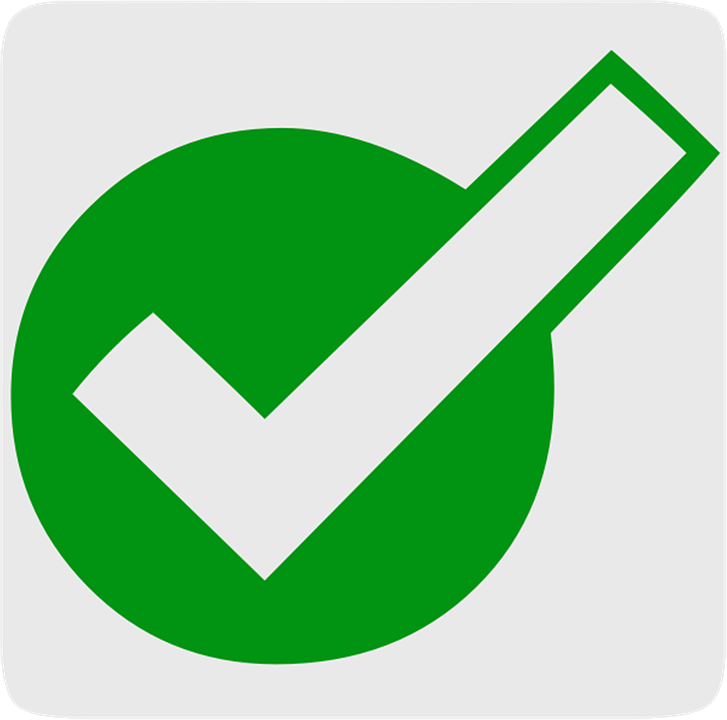 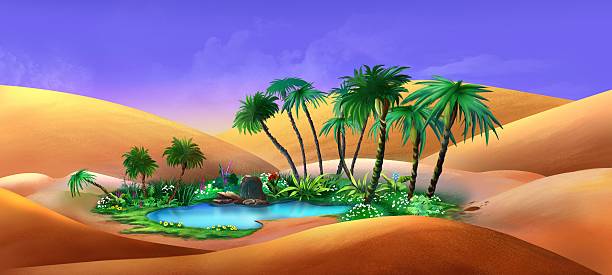 Mountain
Oasis
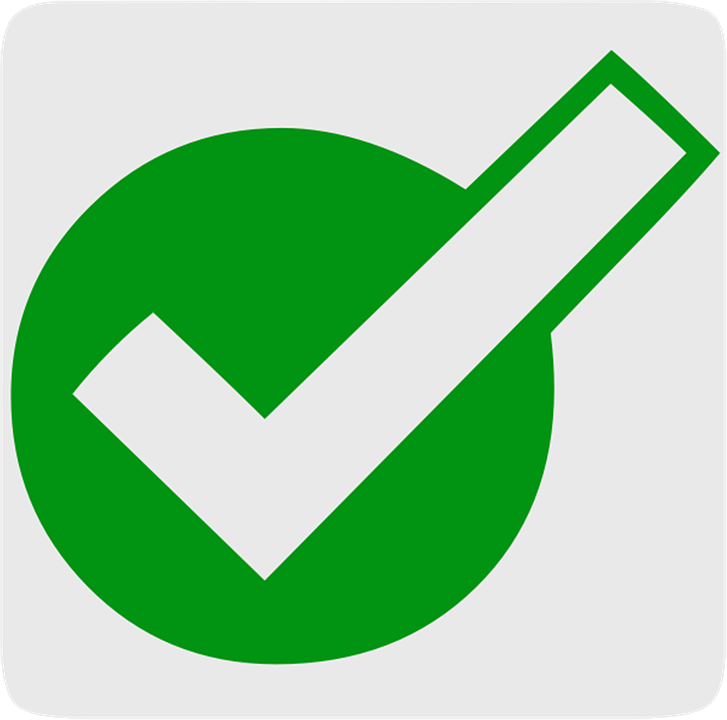 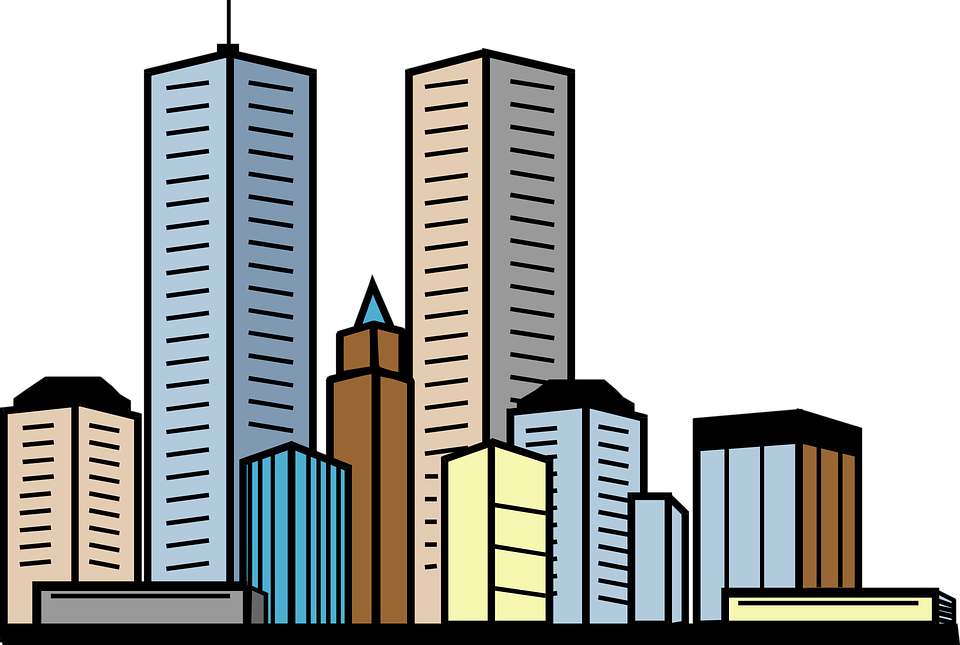 Plaza
Skyscrapers
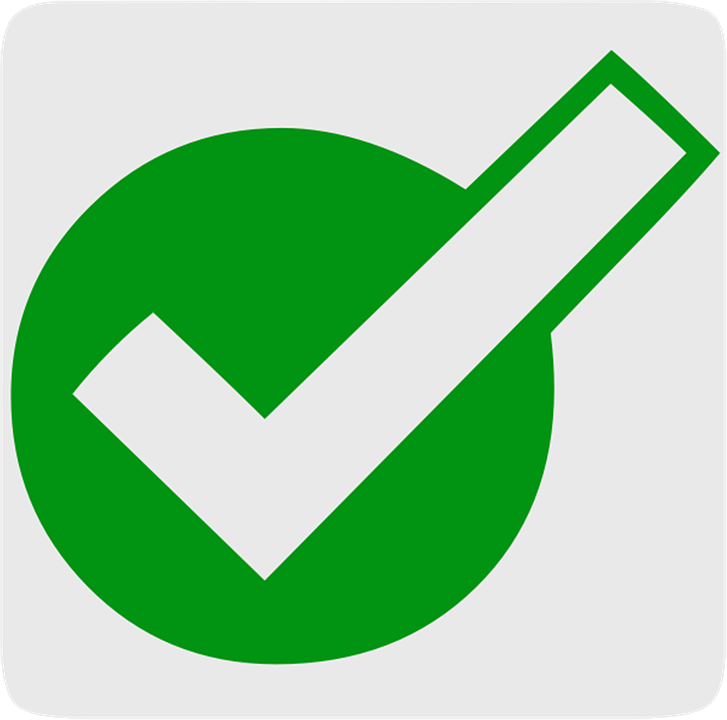 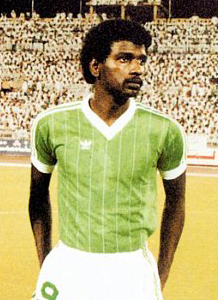 A celebrity
Unfamous
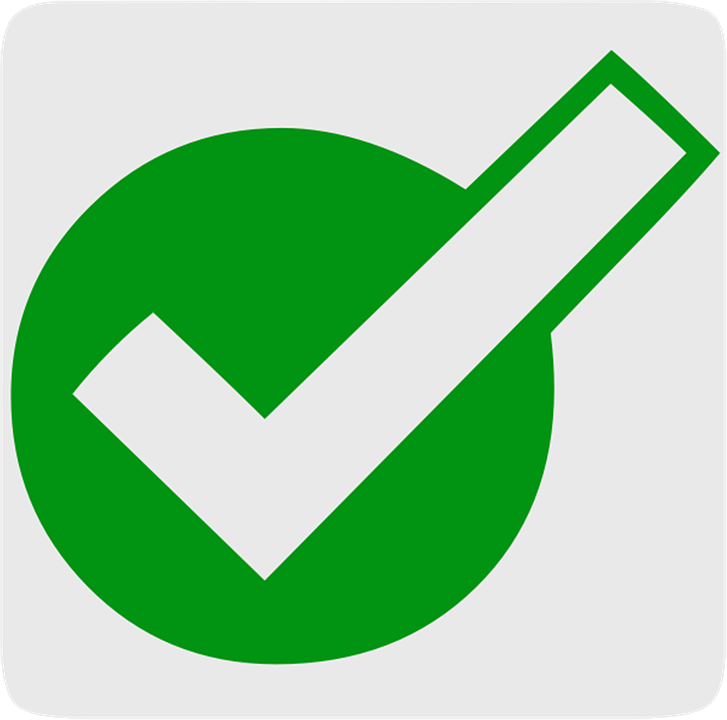 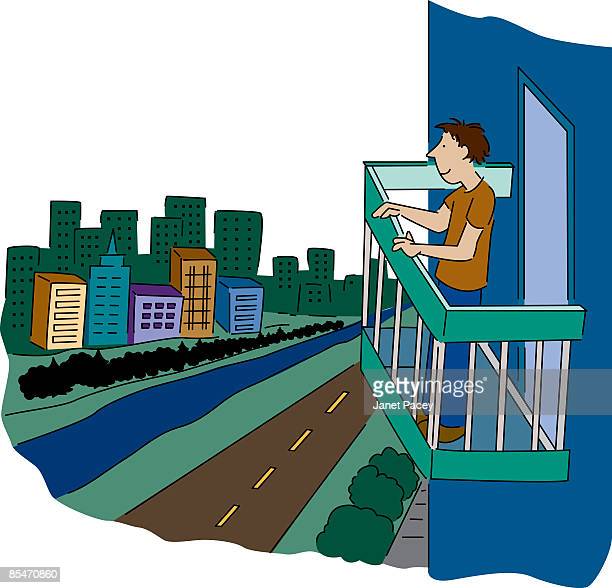 Balcony
Road
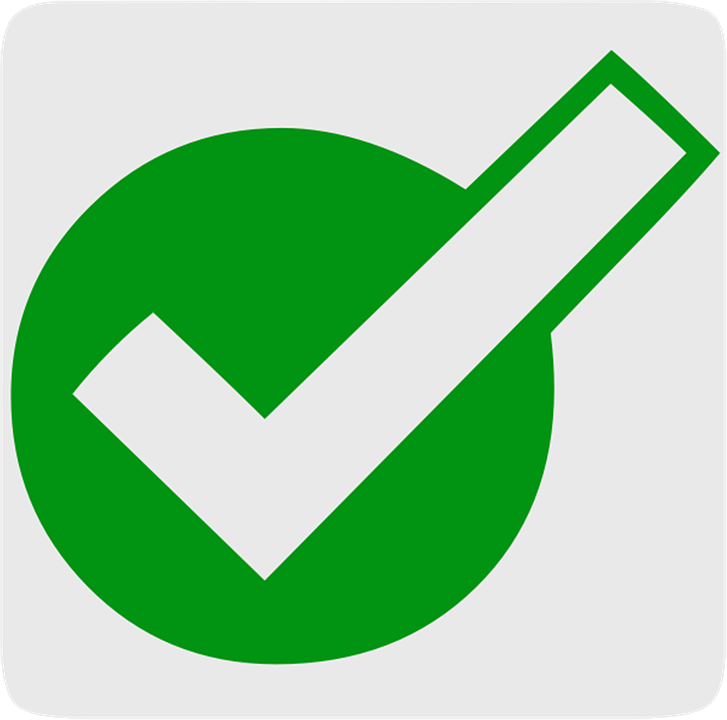 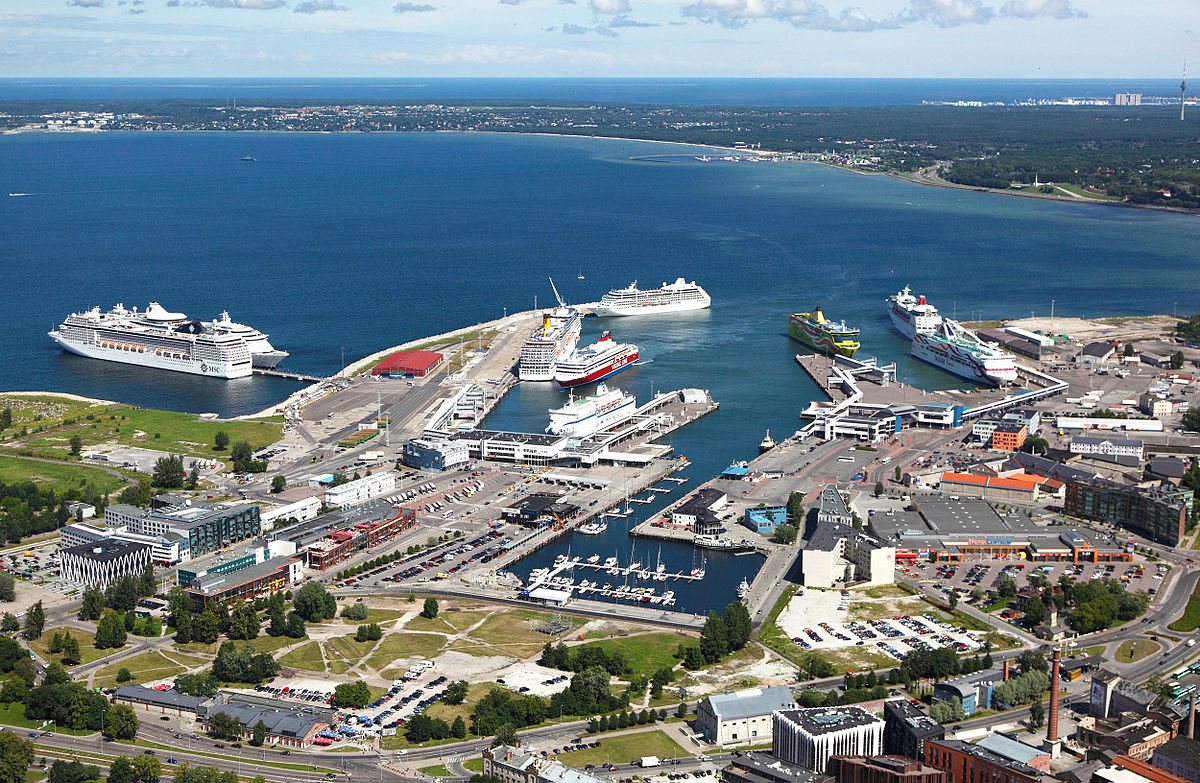 Capital city
Port city
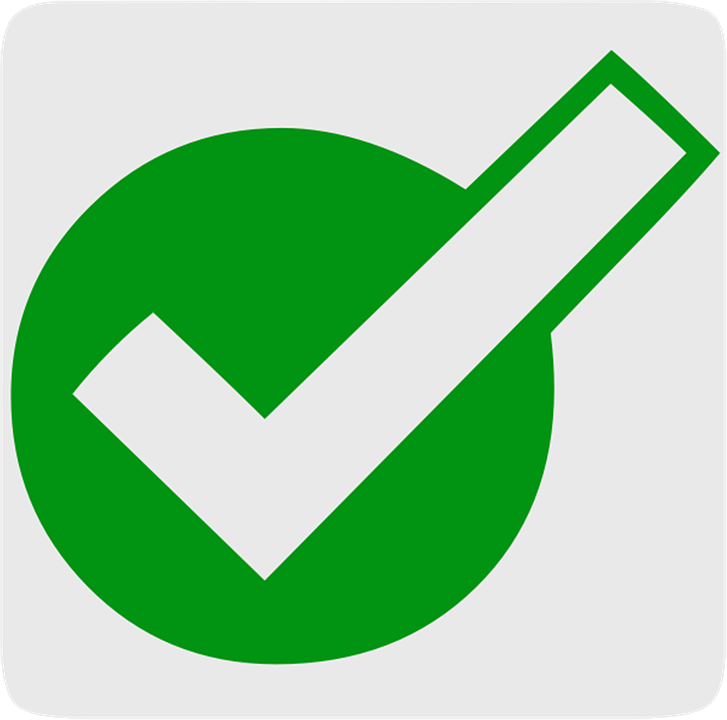 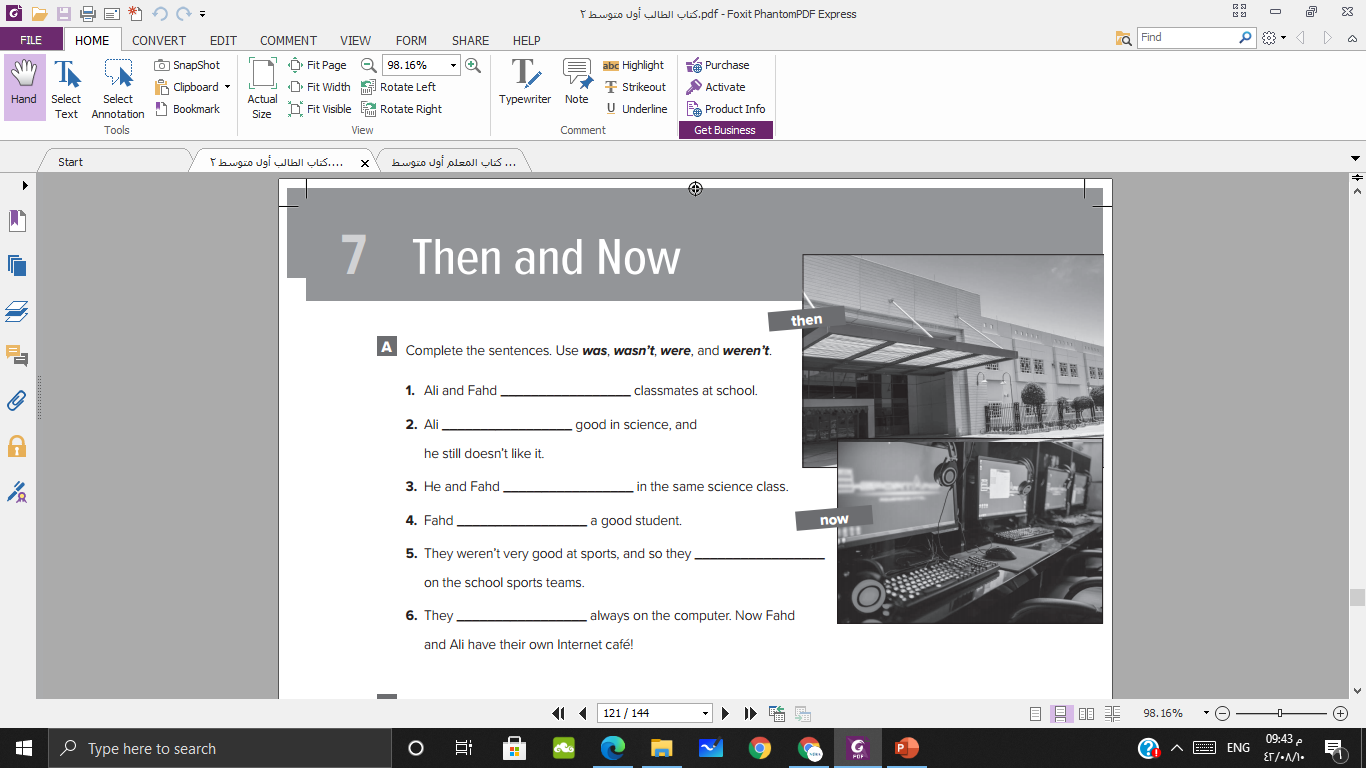 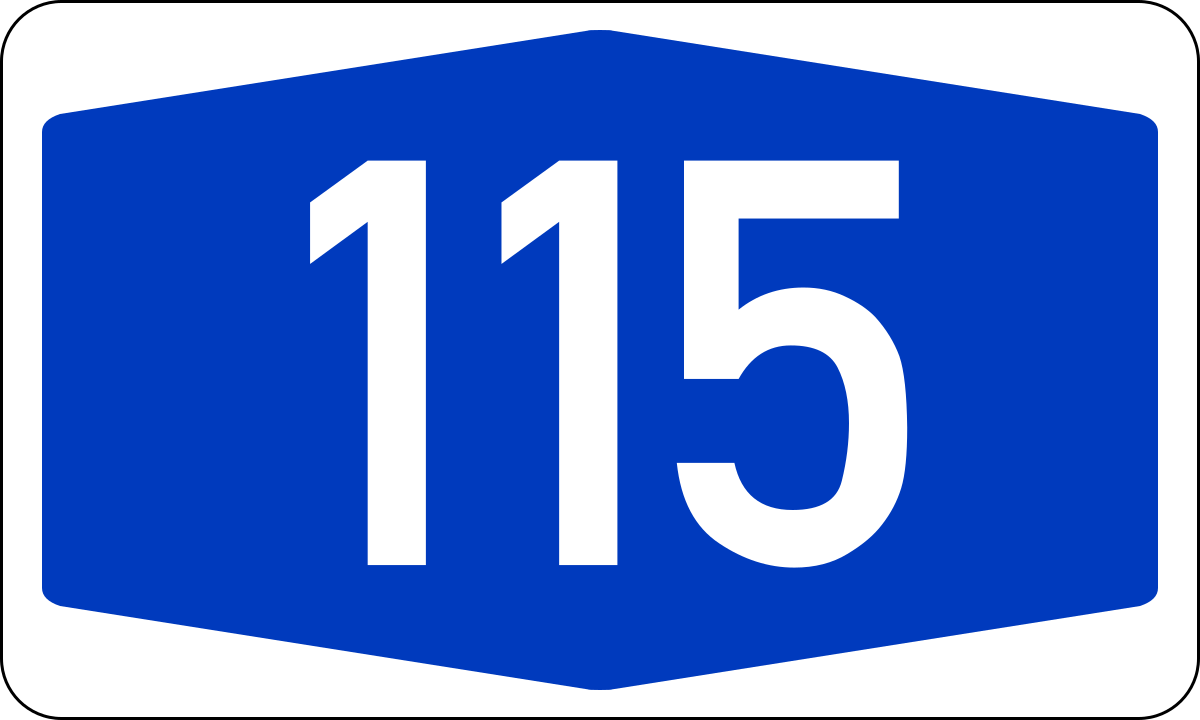 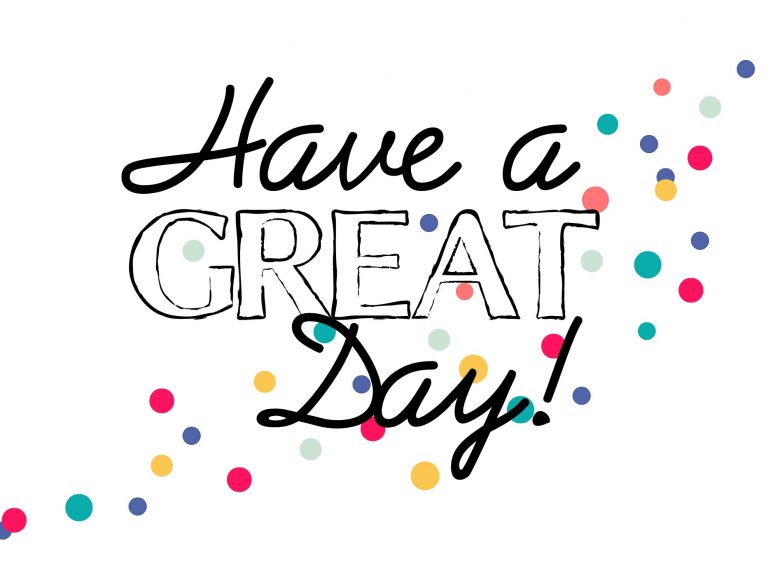